درس هجدهم جامعه شناسیسال دوم اموزش متوسطه ادبیات و علوم انسانی
شناخت اجتماعی قران
علم 


روش شناخت اجتماعی
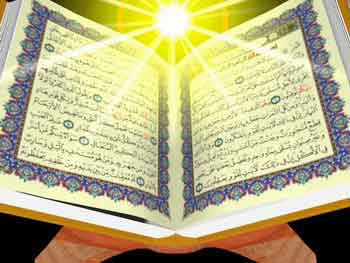 جهانی را که قران برای انسان ترسیم میکند توحیدی است.


از منظر قران شناخت اجتماعی با سه ابزار حس و عقل و  وحی به دست می اید.
قران کریم برخی از شناخت های اجتماعی را از طریق وحی در دسترس بشر قرار میدهد.

قران کریم به توجه و دقت در پدیده های اجتماعی نیز فرمان می دهد.
نگار من که به مکتب نرفت و خط ننوشت 
به غمزه مساله اموز صد مدرس شد
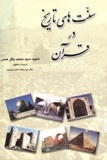 تاثیر فرد بر جامعه

زندگی و حیات جامعه

اسارت انسان در نظام ظالمانه

حق محور بودن جامعه توحیدی
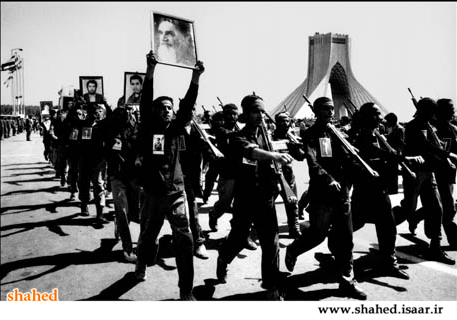 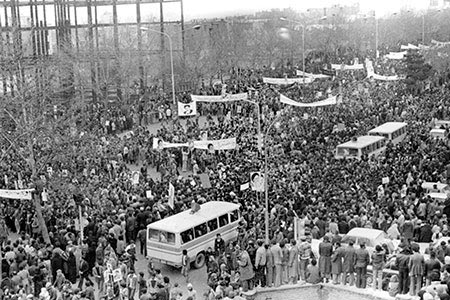 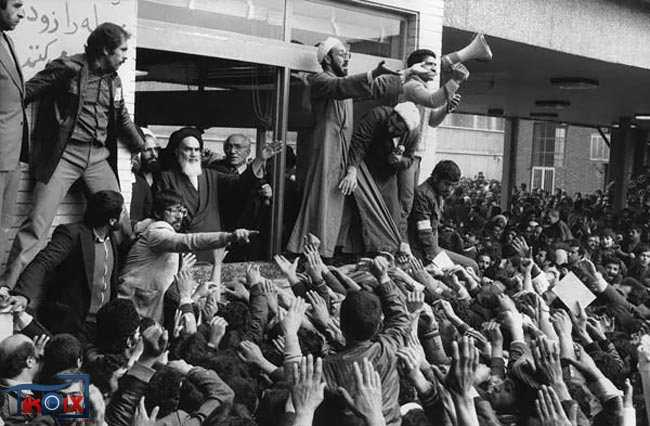 سنت ظهور و سقوط امت ها 

سنت امتحان و ابتلای الهی

سنت ارسال رسل
ممنون از نگاه پر مهرتان 
دوستان در پناه حق
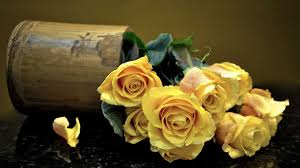